Муниципальное дошкольное образовательное учреждение  «Детский сад № 79 «Мальчиш-Кибальчиш»комбинированного вида»
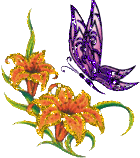 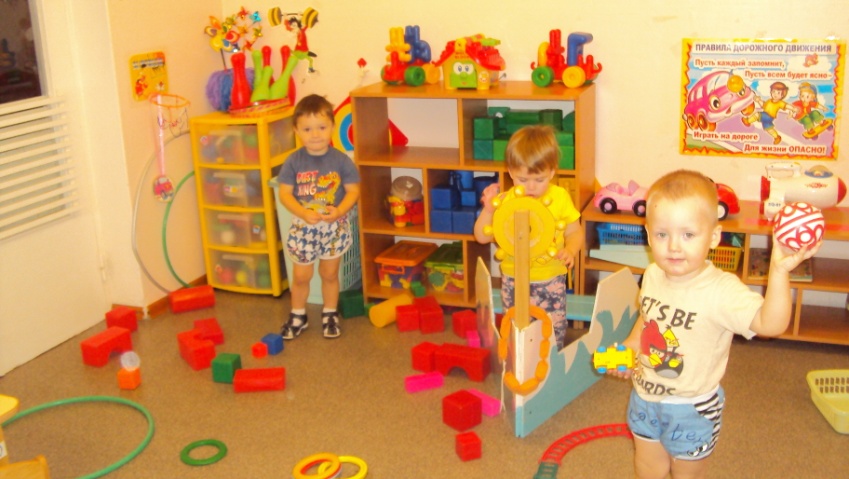 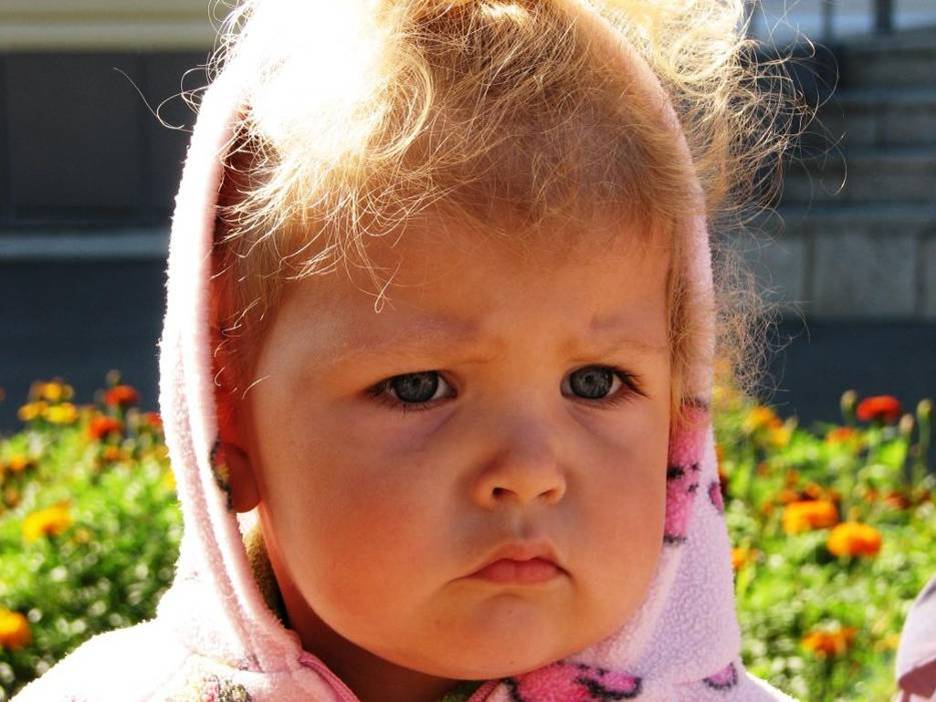 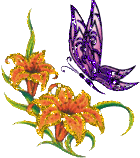 «Модель сопровождения семьи и ребёнка раннего возраста в условиях МБДОУ № 79»
Северодвинск 2014
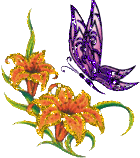 При поступлении в ДОУ
Стресс ребёнка
Адаптация- приспособленная реакция , основанная на инстинктах самосохранения.Адаптация -является активным процессом , приводящим или к позитивным результатам или негативным.
Критерии адаптации
1. Поведенческие реакции.
2. Уровень нервно-психического развития.
3. Заболевания и течения болезни.
4. Антропометрические показатели. 
5. Степень сформированности навыков общения ребёнка с другими детьми.
Цель:
Систематизация работы по созданию благоприятных условий социальной адаптации детей в условиях  дошкольного учреждения.
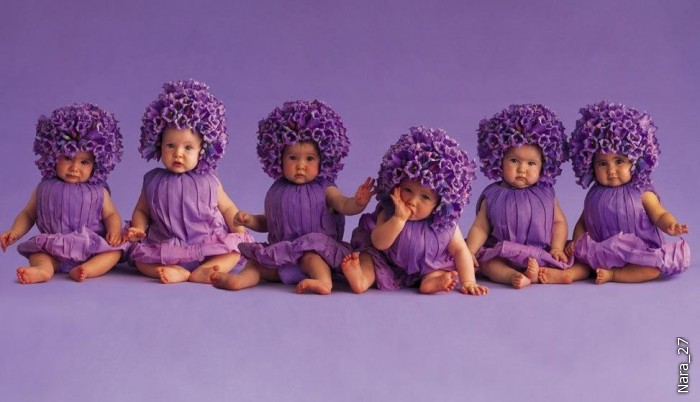 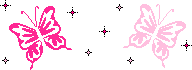 Задачи:
Изучить инновационный опыт. 
Создать эмоционально-комфортную предметно-развивающую среду.
Вызвать положительное отношение к детскому саду у детей и их родителей.
Сформировать у детей умения общения со                         взрослыми и сверстниками.
  Сформировать систему взаимодействия с                      родителями для повышения их педагогической                 компетенции.
Систематизировать содержание работы в адаптационный период.
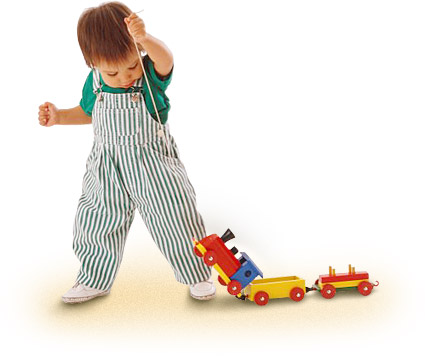 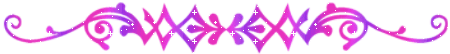 [Speaker Notes: Изучить инновационный опыт 
Создать эмоционально-комфортную предметно-развивающую среду.
Вызвать положительное отношение к детскому саду у детей и их родителей.
Сформировать у детей умения общения со                         взрослыми и сверстниками.
  Сформировать систему взаимодействия с                      родителями для повышения их педагогической                 компетенции.
Систематизировать содержание работы в адаптационный период.]
Ожидаемые результаты
[Speaker Notes: Дети
Дети легко войдут в новую для них среду; 
Сформируются умения общения со сверстниками и взрослыми. Родители
У родителей сложится эмоционально-положительное отношение к детскому саду; 
Стремление родителей к сотрудничеству.
Педагоги
Установится тесное взаимодействие;  
У педагогов повысится уровень компетентности в организации адаптационного периода.]
Условия успешной адаптации детей
Успешная адаптация детей
Использование системного          подхода в организации адаптации, позволило детям значительно легче перенести этот период.
Организационно-подготовительный этап
Создание предметно – развивающей среды
Для детей младенческого и раннего возраста образовательное пространство должно предоставлять необходимые и достаточные возможности для движения, предметной и игровой деятельности с разными материалами
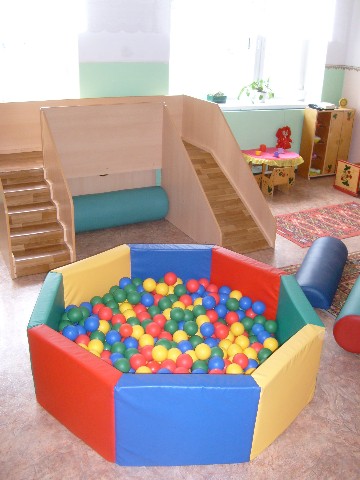 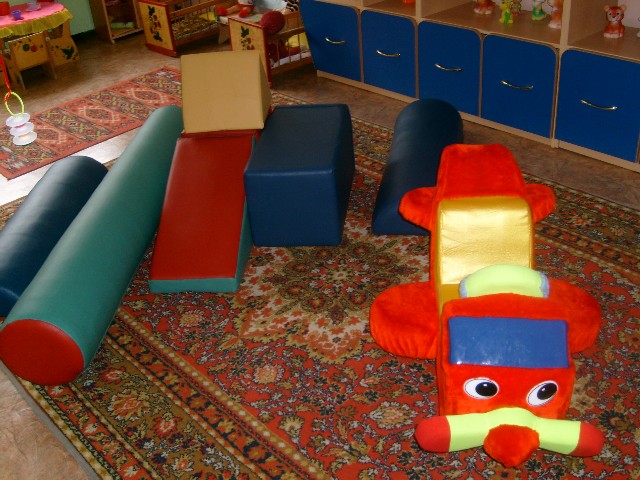 В группах раннего возраста созданы центры для игр с водой и песком
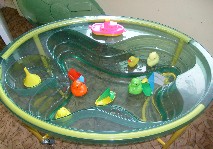 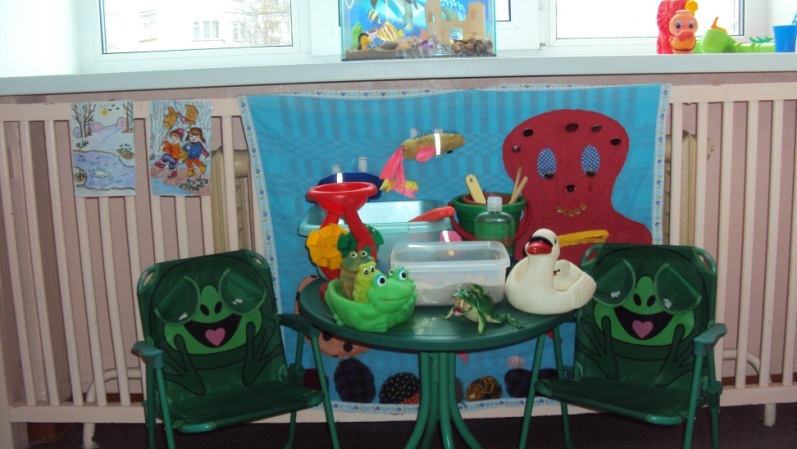 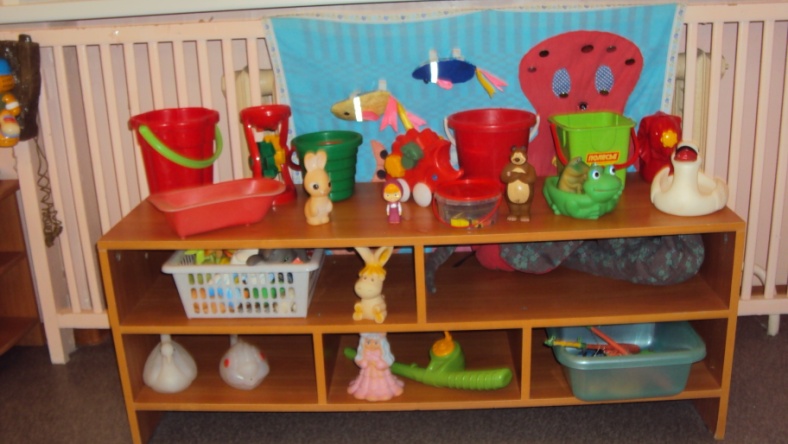 По требованиям ФГОС ДО развивающая предметно-пространственная среда должна быть содержательно-насыщенной, трансформируемой, полифункциональной, вариативной, доступной и безопасной.
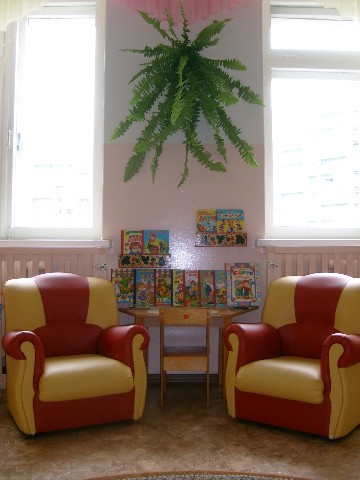 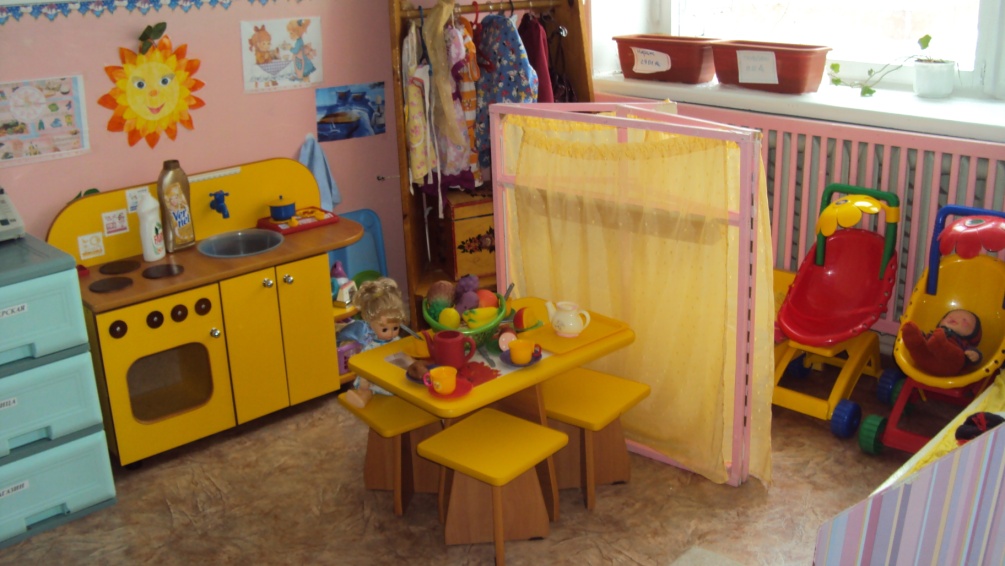 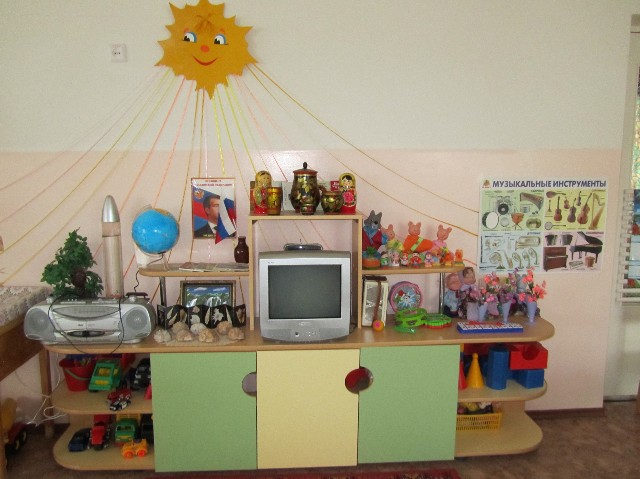 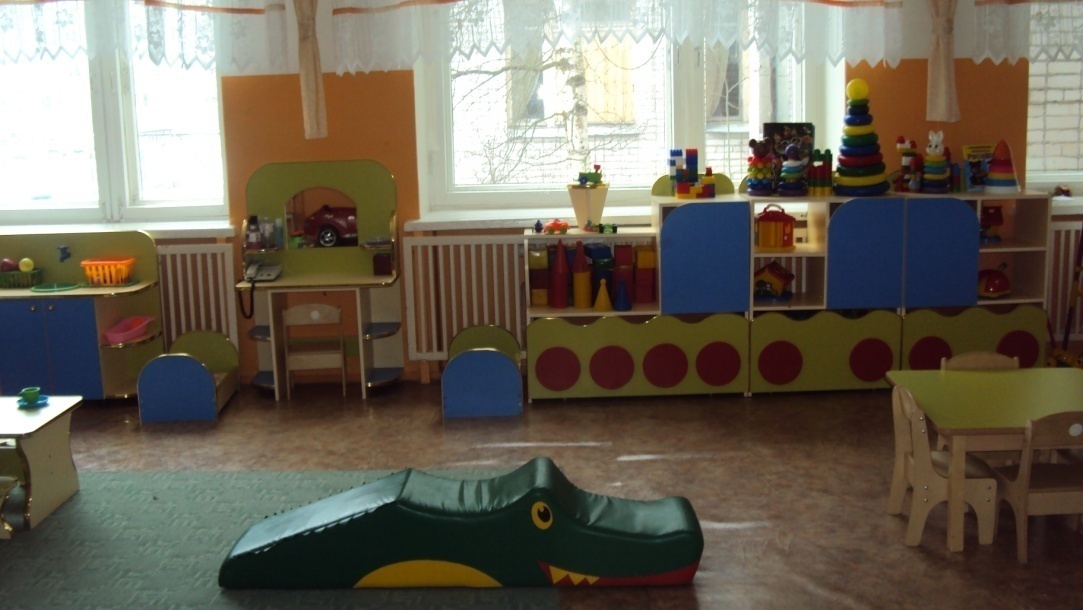 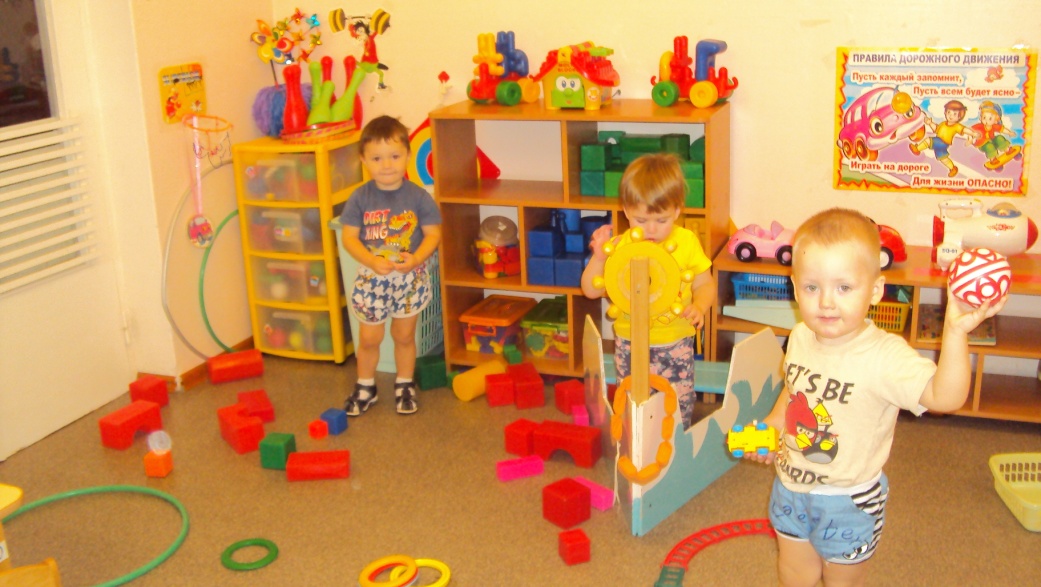 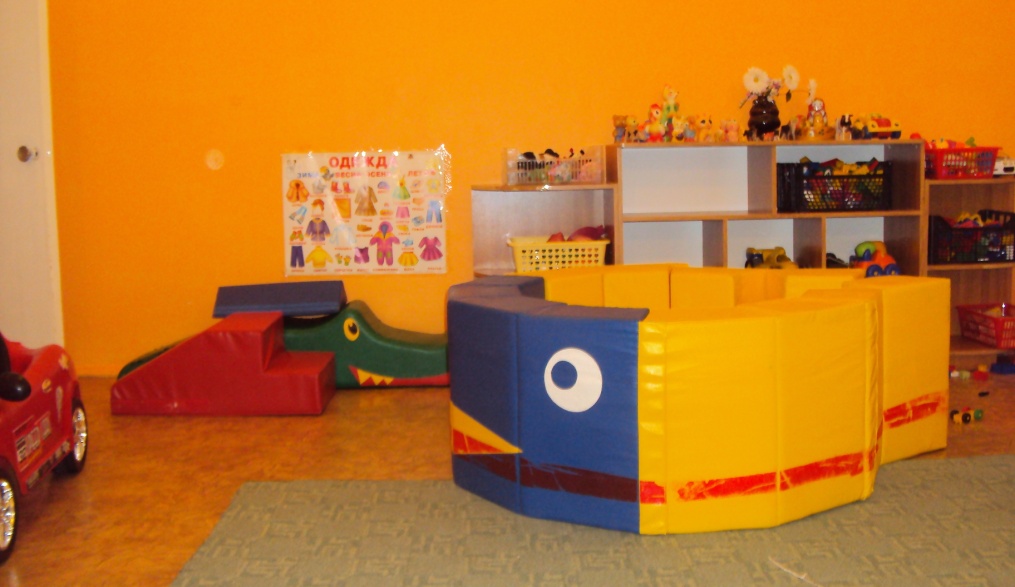 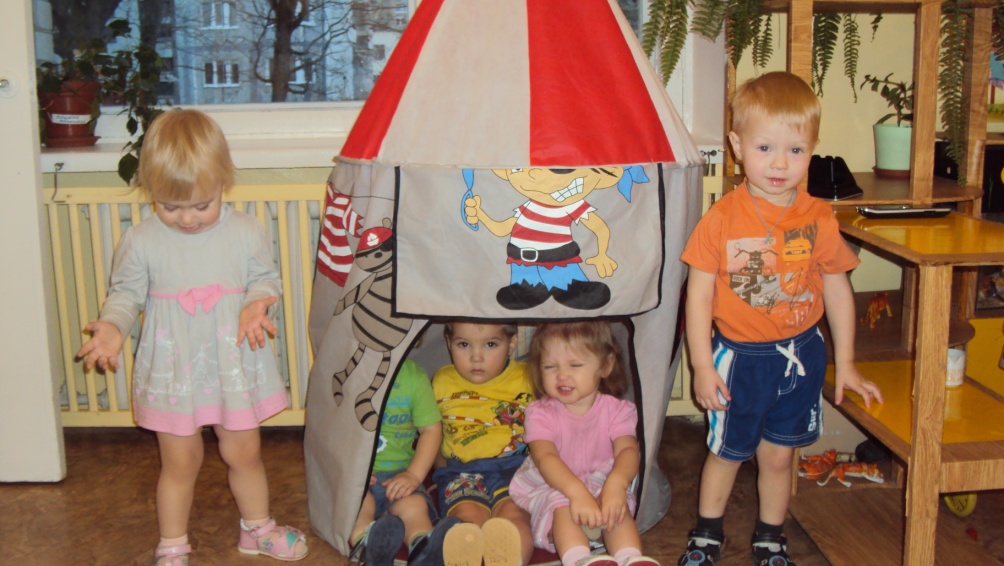 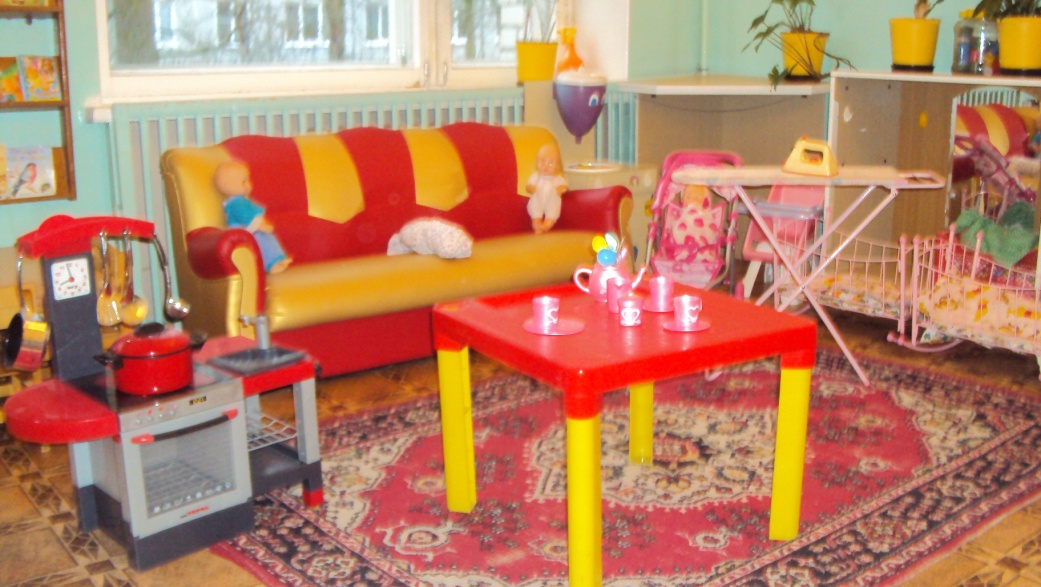 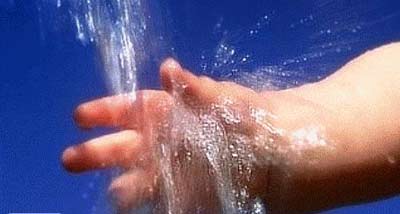 Физическое развитие малышей является приоритетным направлением работы в ДОУ
Рациональный режим дня 
(в соответствии с требованиями СанПиН )
Чтобы ребенок рос здоровым, уравновешенным, физически крепким, имел хороший аппетит, полноценный сон надо строго придерживаться режима. Сон, еда, прогулка, занятия проводятся в определенной последовательности. Ритмический распорядок жизни способствует нормальному развитию детского организма.
Закаливание
Обширное умывание, хождение босиком по «дорожкам здоровья» до и после сна с использованием нестандартного оборудования, сон без маек, витаминизация третьего блюда,
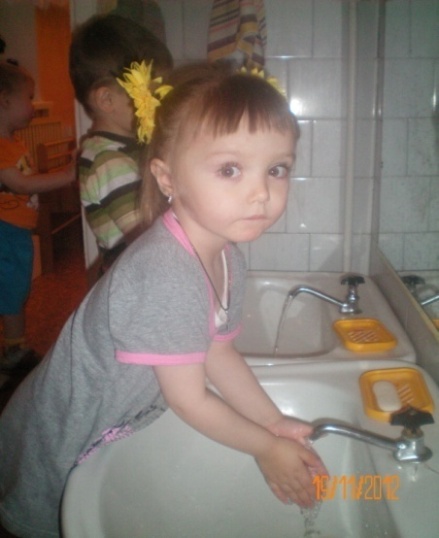 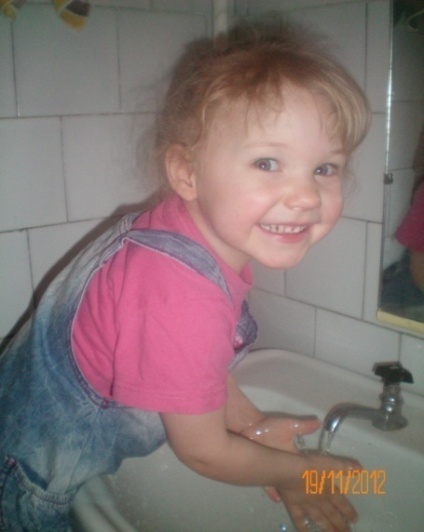 В ДОУ был проведён конкурс на лучший спортивный уголок
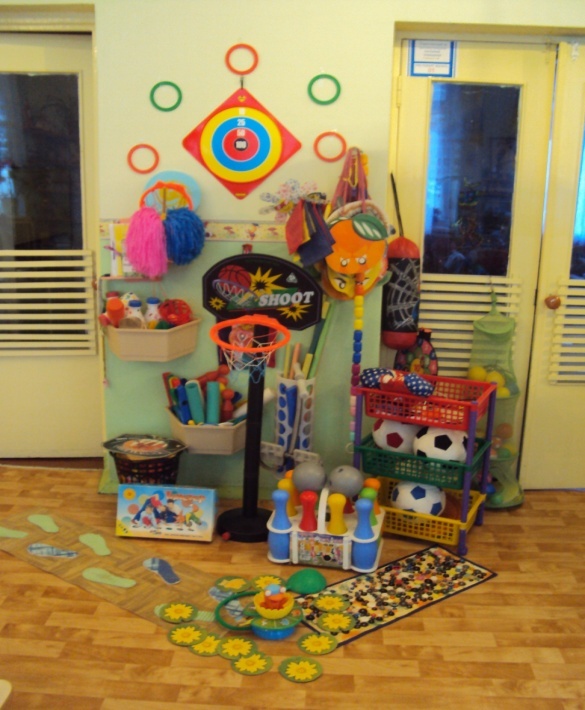 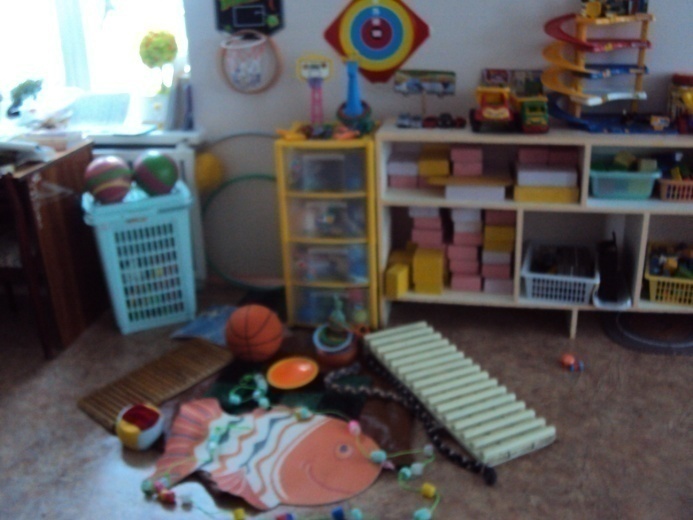 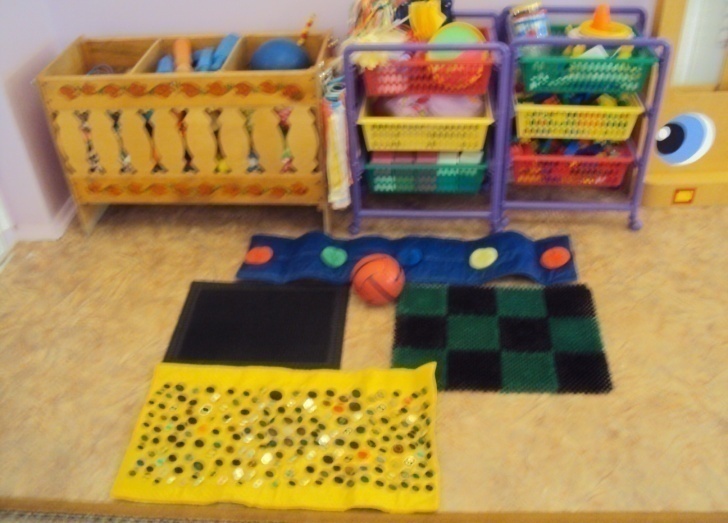 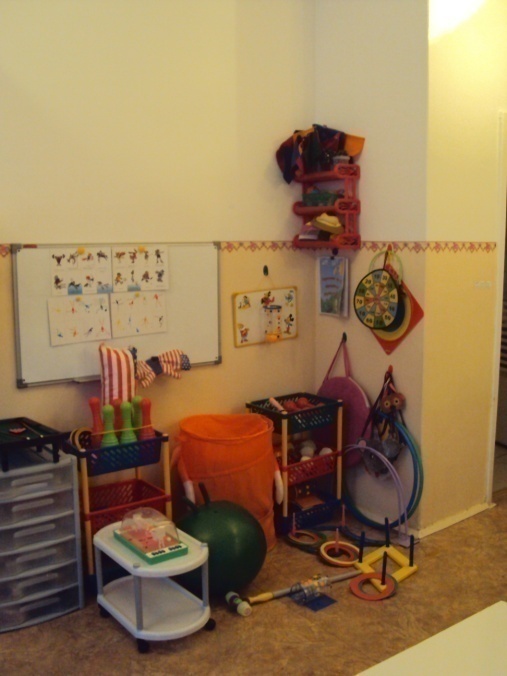 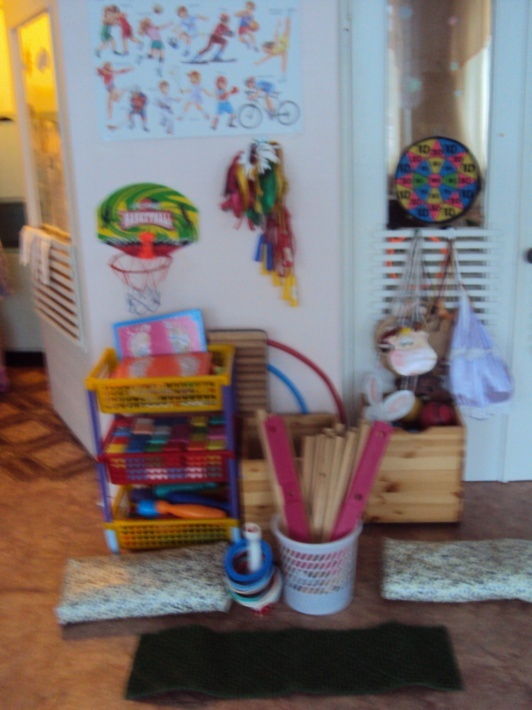 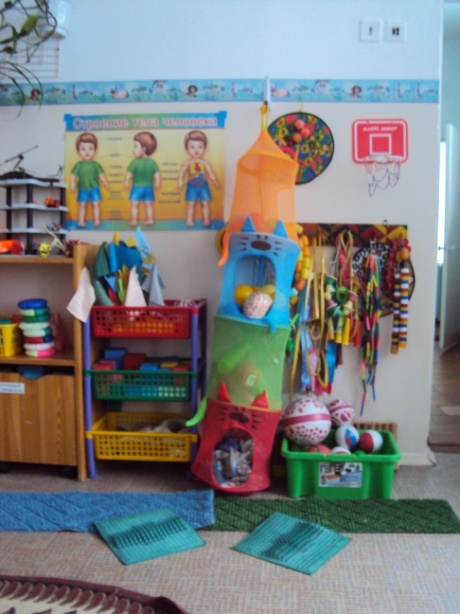 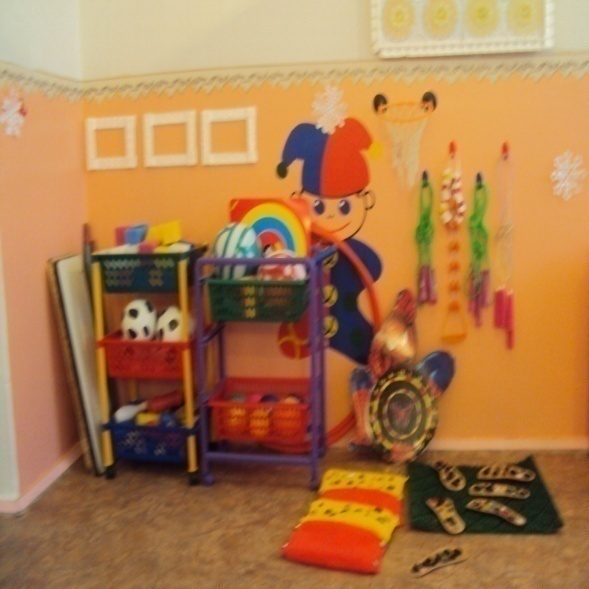 ЗдоровьесбережениеЕжедневно врач Балова Татьяна Михайловна осуществляет профилактический осмотр малышей, медсестра Старцева Людмила Ивановна следит за здоровьем детей раннего возрастав медицинском кабинете с согласия родителей можно сделать прививки против гриппаВ осенне-зимний период детям закладывают оксолиновую мазь2 раза в неделю малыши пьют настой из шиповника
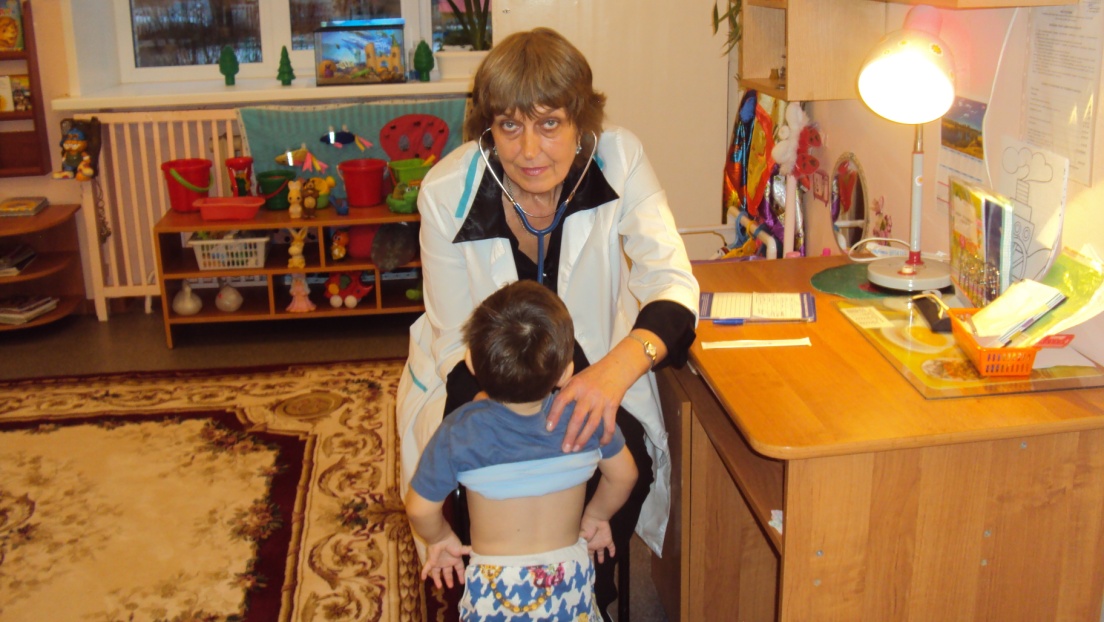 Основной этап
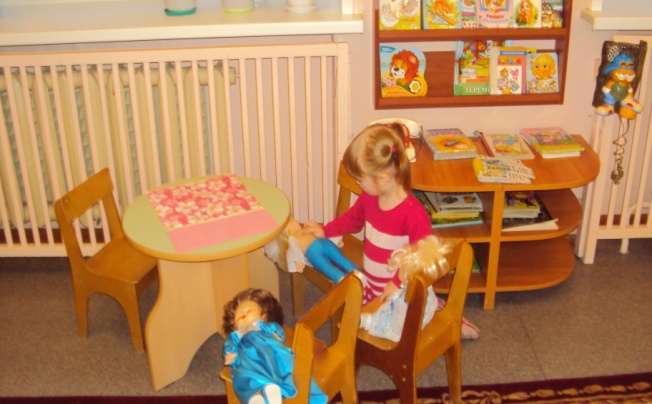 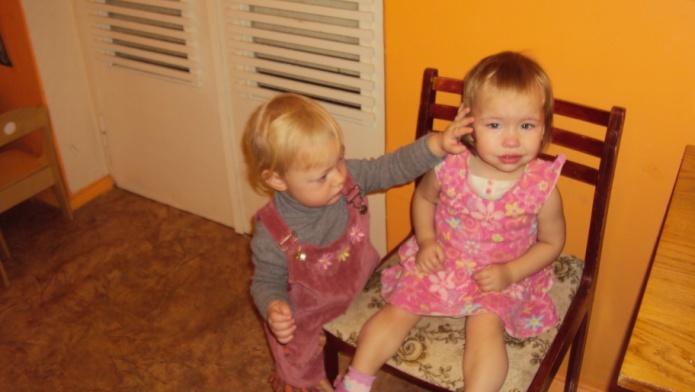 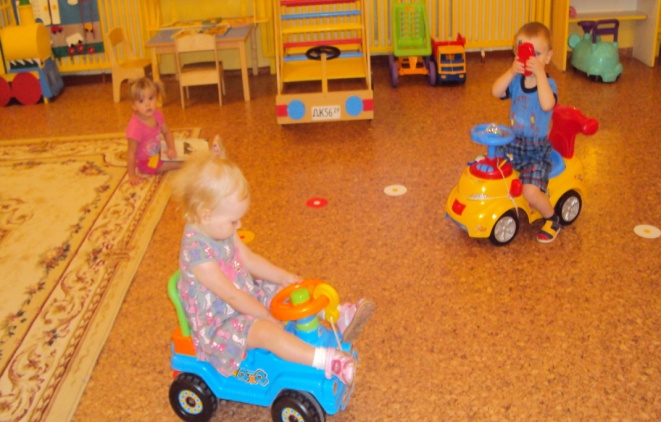 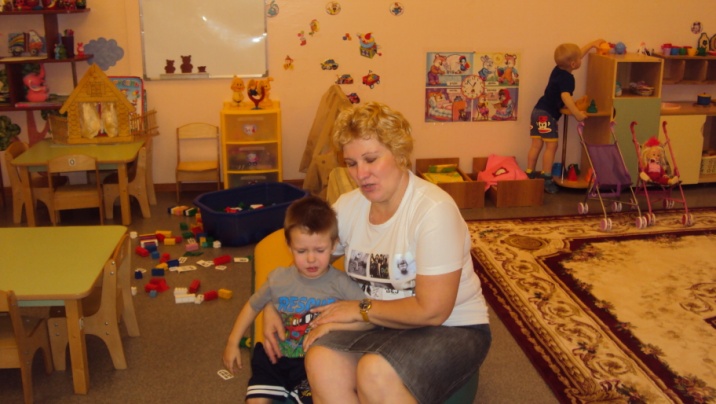 Основной этап
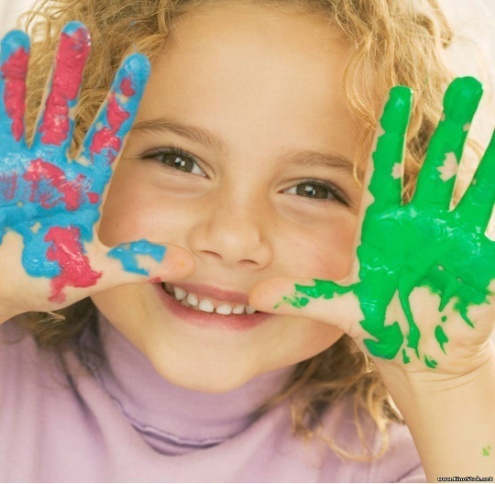 работа с детьми
Диагностирование детей
Индивидуальный подход к ребенку
Формирование детского коллектива
Формирование эмоционально-положительного контакта детей с взрослыми
Развитие культурно-гигиенических навыков
Продуктивная деятельность
Сохранение и укрепление здоровья
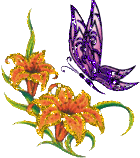 СОЦИАЛЬНАЯ  СИТУАЦИЯ РАЗВИТИЯ
Раннее детство – возраст социализации, т.е приобщения детей к нормам и ценностям общества. 
Главная особенность социальной ситуации состоит в том, что ребенок входит в предметный мир – «мир постоянных вещей», осваивая функции предметов, их названия, значения и смысл.
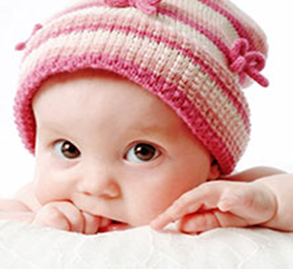 ВЕДУЩАЯ ДЕЯТЕЛЬНОСТЬ - ПРЕДМЕТНАЯ
Предметные действия – общепринятые способы употребления предметов – осваиваются детьми через посредство взрослого человека, с его помощью и под его руководством.
Связь действия с предметом проходит три фазы  развития:
Ребенок выполняет с предметом все известные ему действия;
Употребляет предмет только по назначению;
Производит различные действия, при твердом усвоении основной функции предмета.
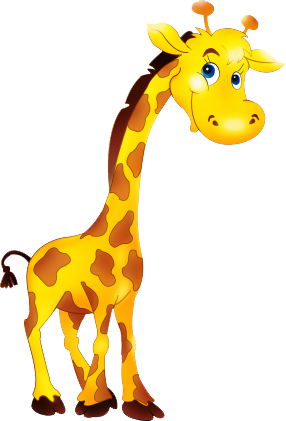 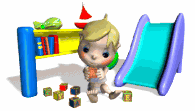 ЦЕНТРАЛЬНЫЕ  НОВООБРАЗОВАНИЯ
Прямохождение
Овладение прямой походкой позволяет расширить круг общения с интересующими предметами, делать выбор и проявлять самостоятельность. Благодаря ходьбе  происходит интенсивное развитие координации движений, чувства расстояния и пространственного расположения.
Речь
Развитие речи идет по двум направлениям:
Совершенствуется понимание речи взрослых;
Формируется собственная активная речь.
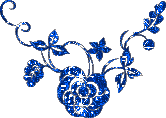 Овладение предметной деятельностью
На первых этапах овладения предметной деятельностью действие и предмет тесно связаны: ребенок может выполнять действие только с тем предметом, который предназначен для данной деятельности.
Орудийные действия – действия, в которых один предмет (орудие) употребляется для воздействия на другие. Овладение орудийными действиями требует полной перестройки движений руки ребенка, их подчинения устройству орудия.
ПОЗНАВАТЕЛЬНЫЕ ПРОЦЕССЫ
Восприятие
Важнейшим новообразованием данного возраста является восприятие, которое впервые возникает как дифференцированная система отдельных функций, в основе которой лежит обобщение (Л.С.Выготский). Мышление
Основная форма мышления ребенка вплоть до 3-летнего возраста – наглядно-действенное, когда используется связь между предметами для достижения цели и устанавливаются связи между свойствами предметов в практических действиях с ними.
Формируется обобщение– мысленное объединение предметов или действий, обладающих общими признаками. 
Начинает формироваться знаковая функция сознания, т.е усвоение того, что один предмет, можно использовать в качестве заместителя другого.
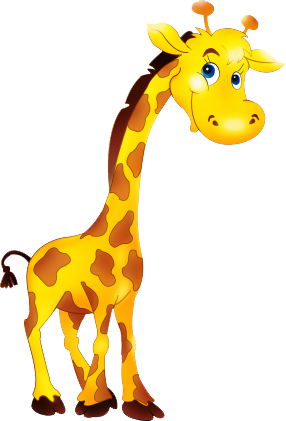 Воображение
Начав устанавливать связь между предметом – заменителем и обозначаемым предметом, ребенок впервые приобретает возможность представлять себе то, о чем ему рассказывает взрослый, или что изображено на рисунке. 
Память
Память в раннем детстве развивается чрезвычайно интенсивно, особенно двигательная и эмоциональная. Память принимает участие в развитии всех видов познавательной деятельности. 
Доминирует непроизвольная память – дети до трех лет в основном запоминают то, что запомнилось само- повторяющиеся, яркие, необычные впечатления.
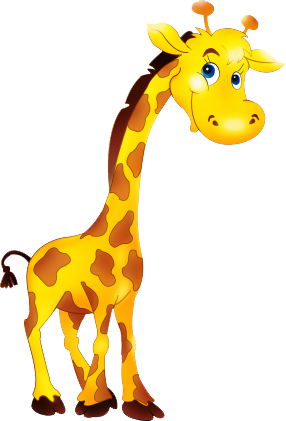 САМОСОЗНАНИЕ
К концу раннего детства происходит зарождение самосознания. Ребенок начинает узнавать себя на фотографии, в зеркале, пользуется своим именем в общении. Начинает осознавать себя как самостоятельную личность со своими собственными желаниями, а также свои возросшие возможности (например, по самообслуживанию). Сравнивает себя со взрослыми и хочет быть похожим на них во всем.
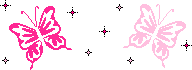 КРИЗИС ТРЕХ ЛЕТ
Новообразованиями кризиса трех лет являются перестройка позиции ребенка по отношению к взрослому; стремление к самостоятельности; притязания на признание со стороны взрослого.
Суть кризиса трех лет заключается в попытке психологической эмансипации «Я» ребенка от окружающих его взрослых, которая сопровождается рядом специфических проявлений – негативной симптоматикой кризиса  и комплексом положительных перемен.
УПРЯМСТВО 
Эта черта пронизывает практически все поведение ребенка. Он не воспринимает мнение других людей, а постоянно настаивает на своем.
СТРОПТИВОСТЬ 
Ребенок отказывается выполнять требования взрослых, словно их не слышит (особенно это проявляется в семьях, где наблюдаются противоречия в воспитании.
СВОЕВОЛИЕ 
Ребенок ставит перед собой цели и идет к их достижению через все преграды. 
СИМПТОМ ОБЕСЦЕНИВАНИЯ 
Проявляется в том, что ребенок начинает ругаться, дразнить и обзывать родителей. 
ДЕСПОТИЗМ 
Ребенок заставляет родителей делать все, что он хочет. 
НЕГАТИВИЗМ 
Это реакция ребенка не на содержание предложений взрослых, а на то, что это исходит именно от взрослого.
Главная особенность кризиса – перестройка социальных отношений.
Мотив негативного поступка заложен не в содержании самой деятельности, к которой вы его приглашаете, а в отношении к вам.
Негативная реакция проявляется не в том, что ребенок отказывается от поступка, а в том, чтобы сделать «наоборот», т. е проявить акт независимого поведения по отношению к тому, о чем его просят.
Позитивная сторона кризиса трех лет 
состоит в появлении положительного качественного новообразования личности ребенка, называемого «гордостью за достижения» (М. И. Лисина). Комплекс положительных преобразований разворачивается в трех направлениях:
К предметному миру;
К другим людям;
К себе.
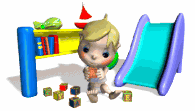 Одобрение и признание со стороны взрослого гордости за свои достижения. Оценка окружающих преобразует его чувства, испытываемые раньше при достижении результата: из радости и огорчения эти чувства превращаются в переживания успеха – неуспеха. Предметный мир становится для ребенка не только миром практического действия, миром познания, но и сферой самореализации. (М.Г. Елагина, Т.В. Гуськова).
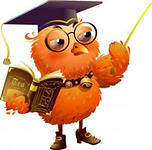 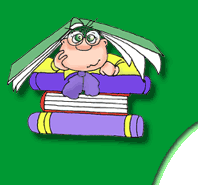 Основной этап
работа с педагогами
Основной этап
работа с педагогами
Сотрудничество со специалистами.
Разработка методических рекомендаций для педагогов по созданию предметно-развивающей среды в группах для детей младшего дошкольного возраста.
Выступление на педагогическом совете по теме «Комплекс мер по профилактике дезадаптации детей раннего возраста к условиям ДОУ».
Участие в семинаре-практикуме «Взаимодействие с детьми раннего возраста». 
Расширенный медико-педагогический совет в конце года с участием специалистов.
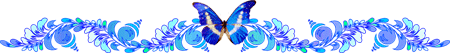 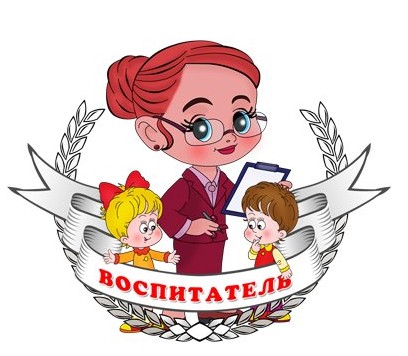 Основной этап
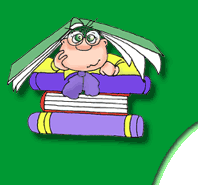 работа с родителями
Родители участвуют в создании мини - музеев
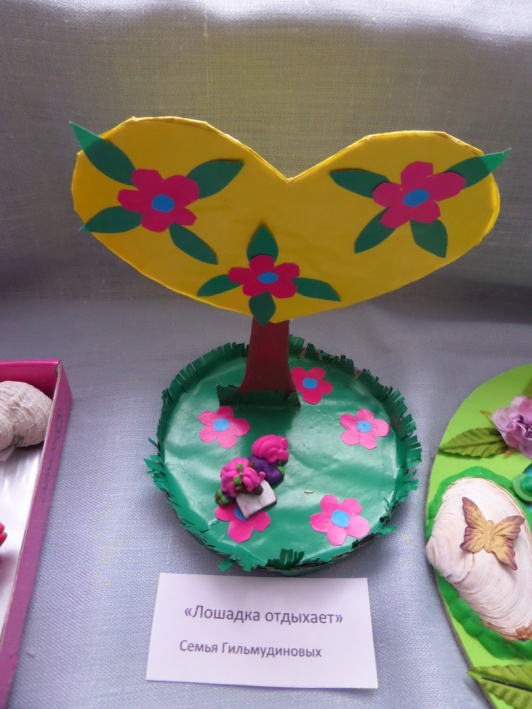 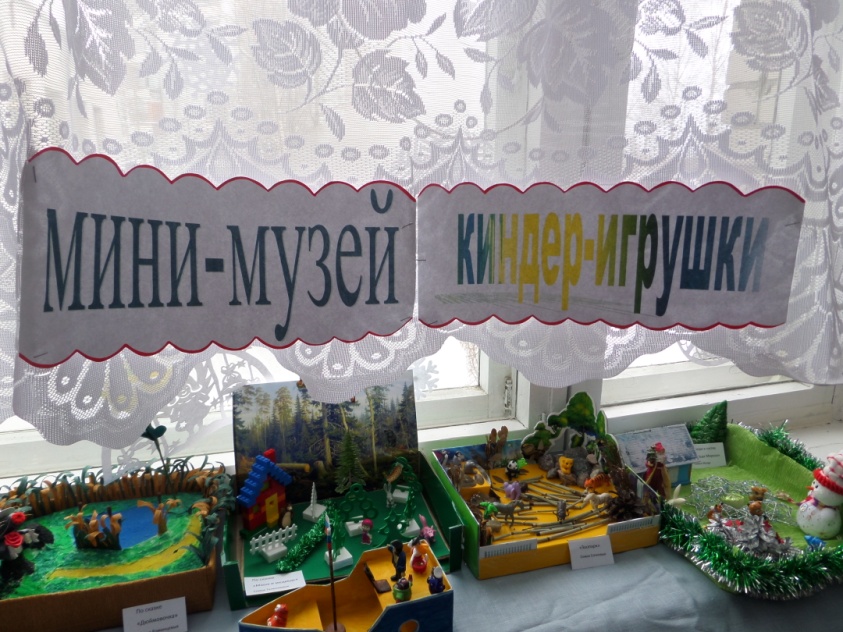 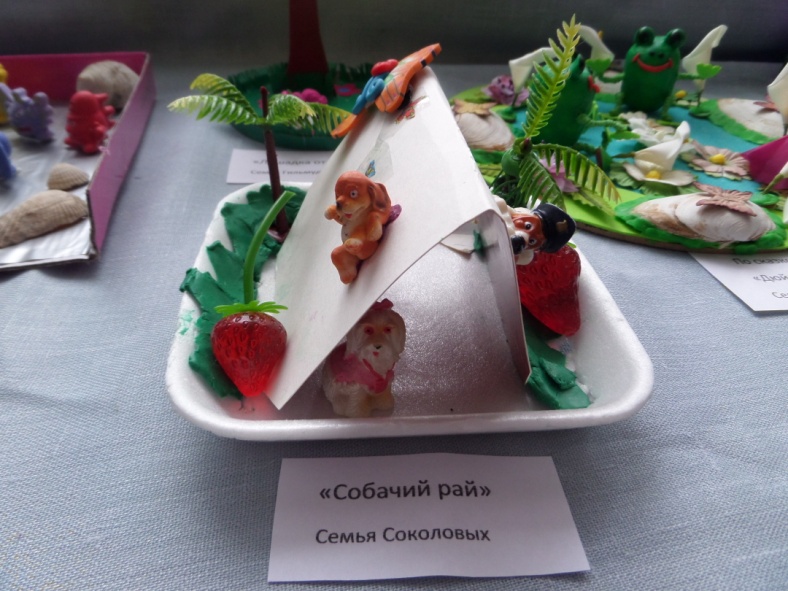 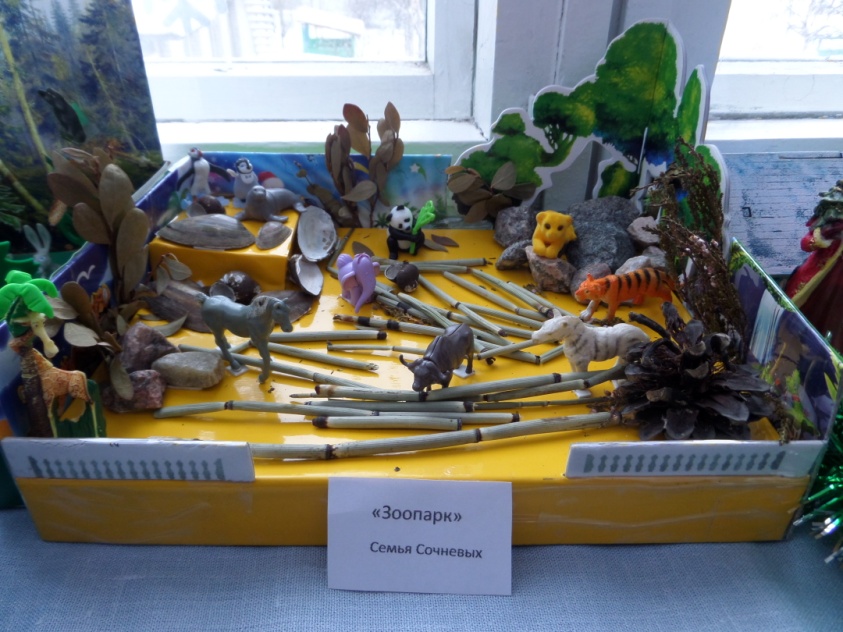 Педагоги провели мастер – класс по созданию куклы Тильды совместно с родителями и детьми
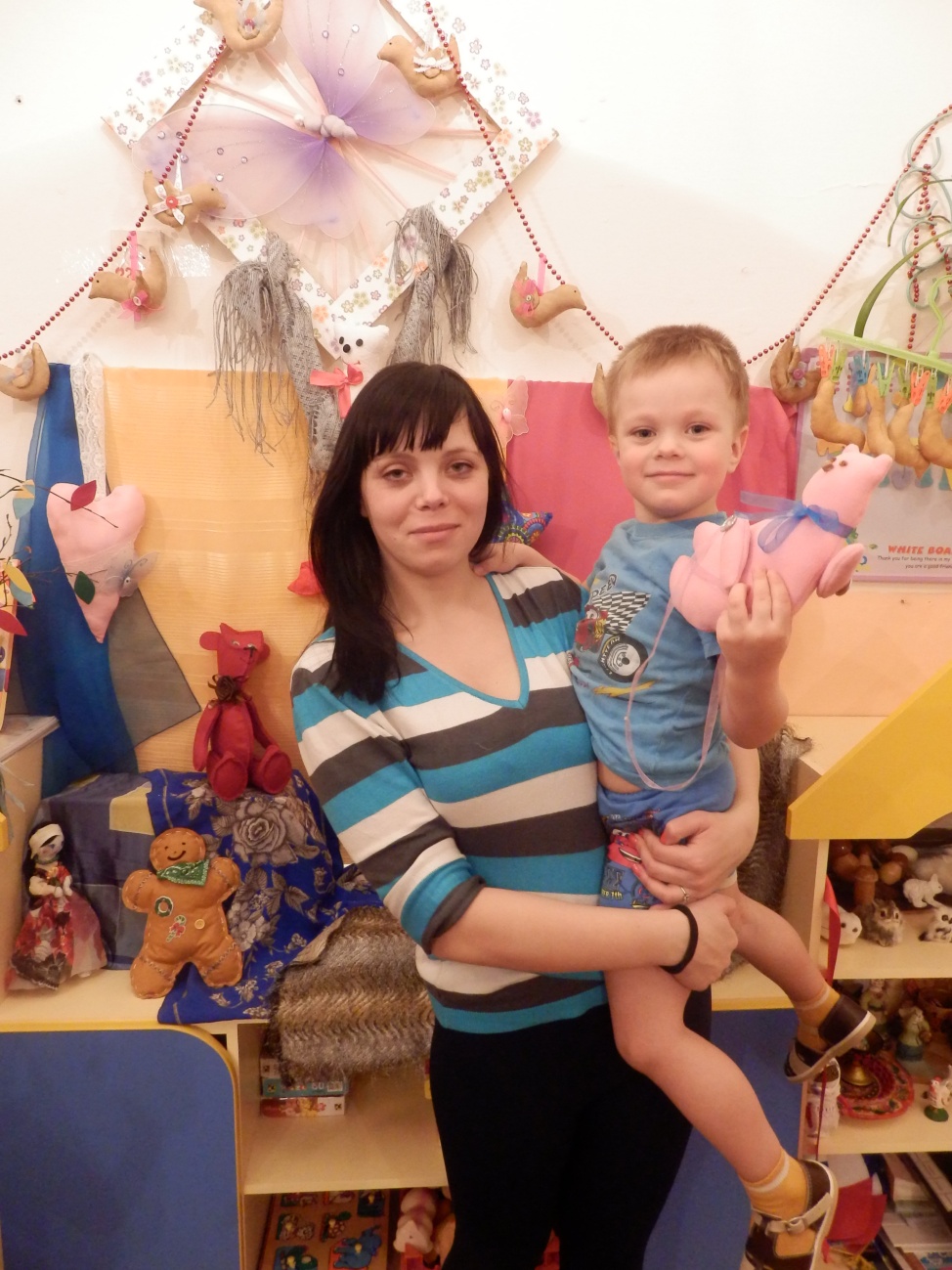 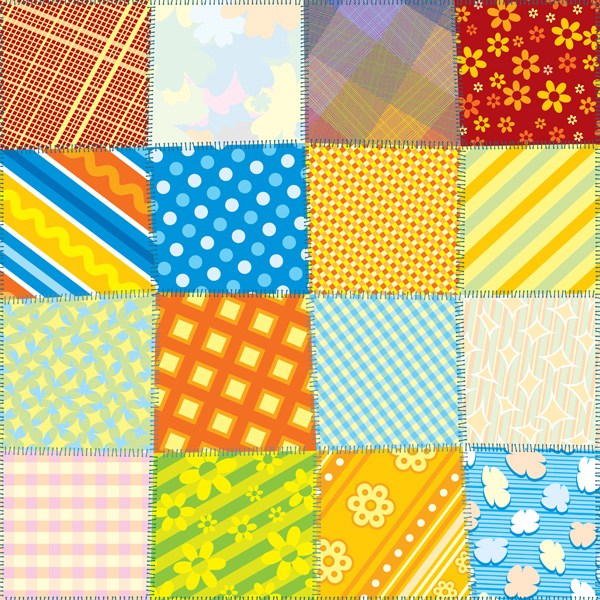 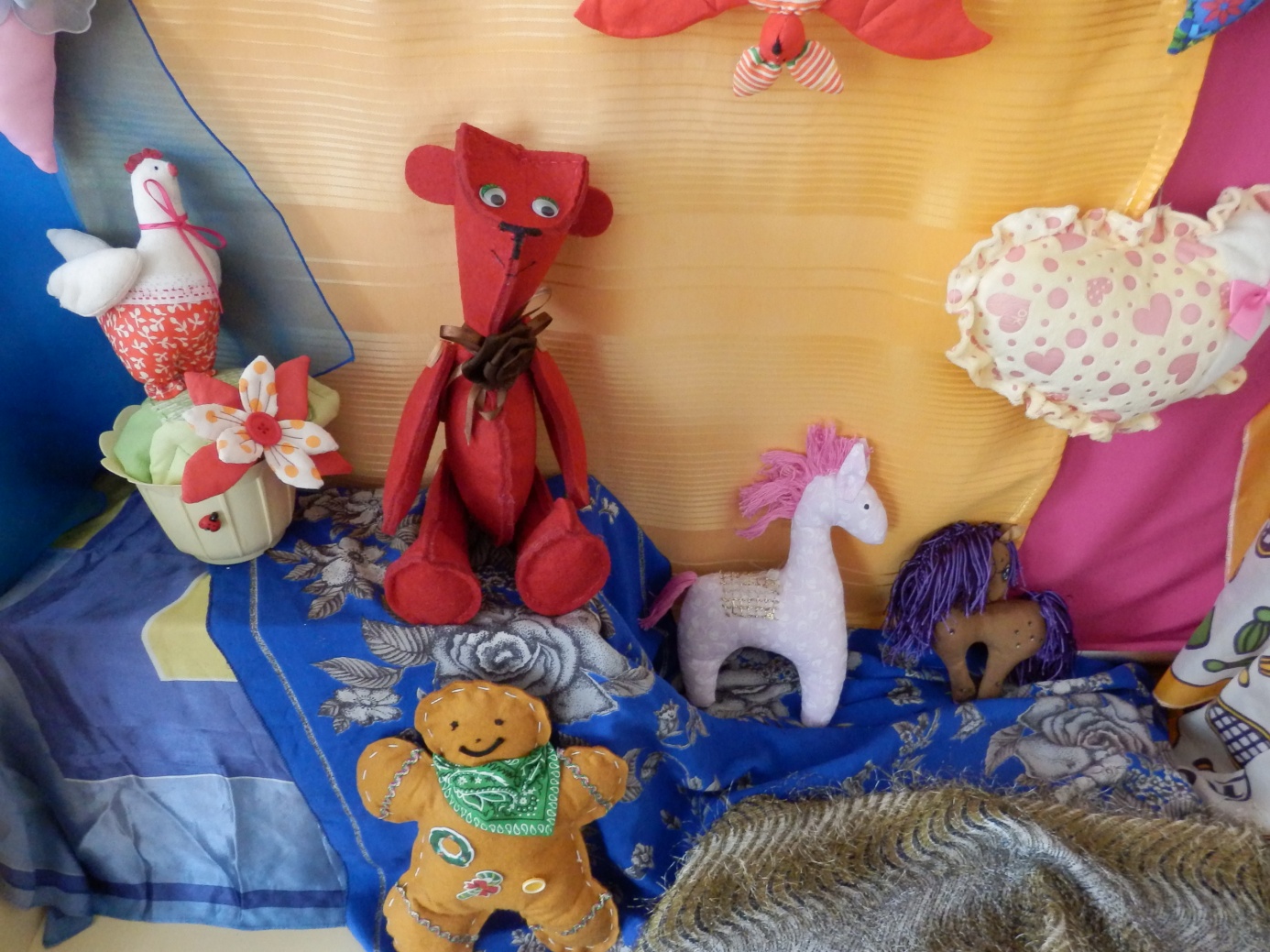 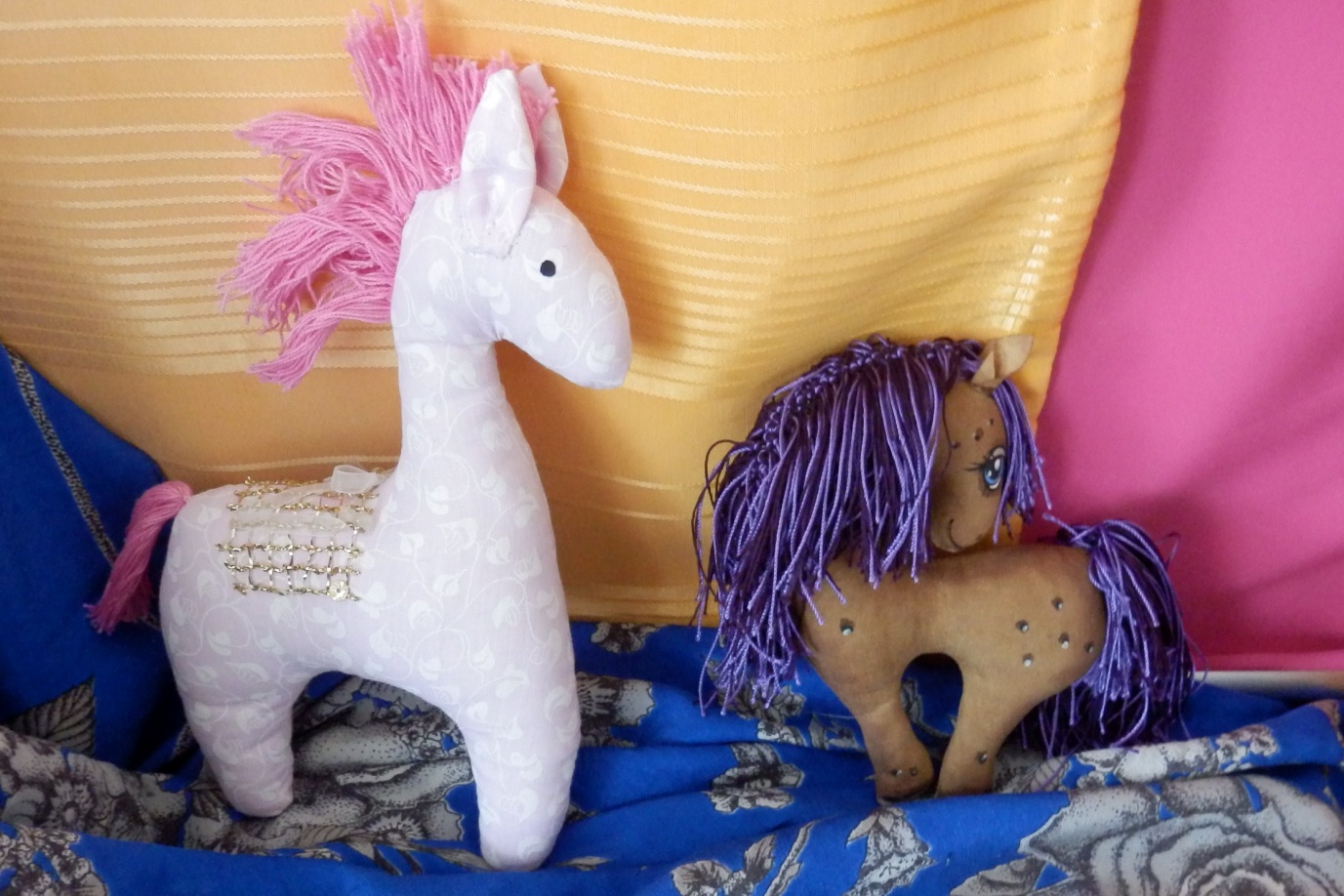 Мини-музей «Пуговка» в первой младшей группе
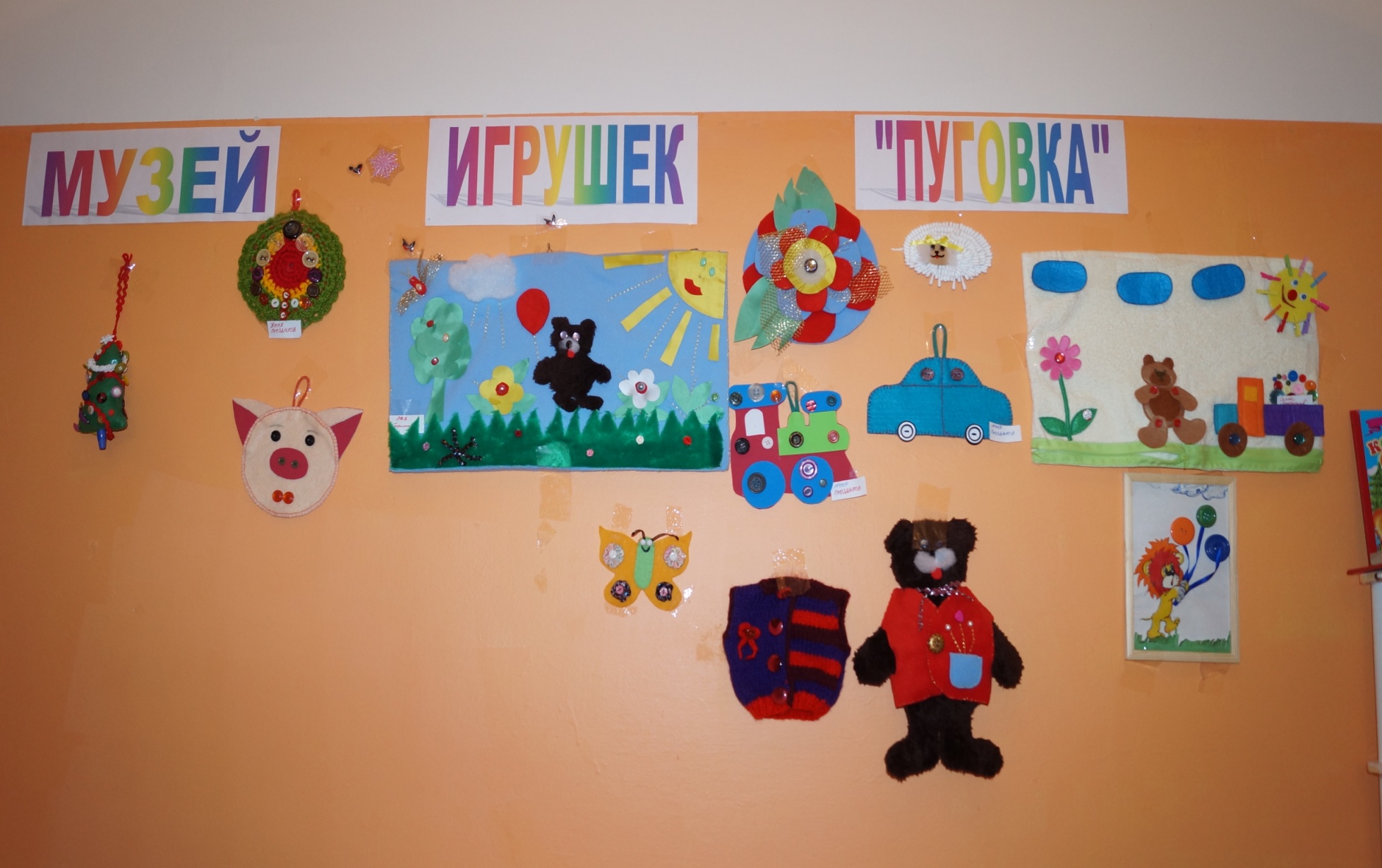 Презентация мини – музея «Жили – были гномики» для детей и родителей.
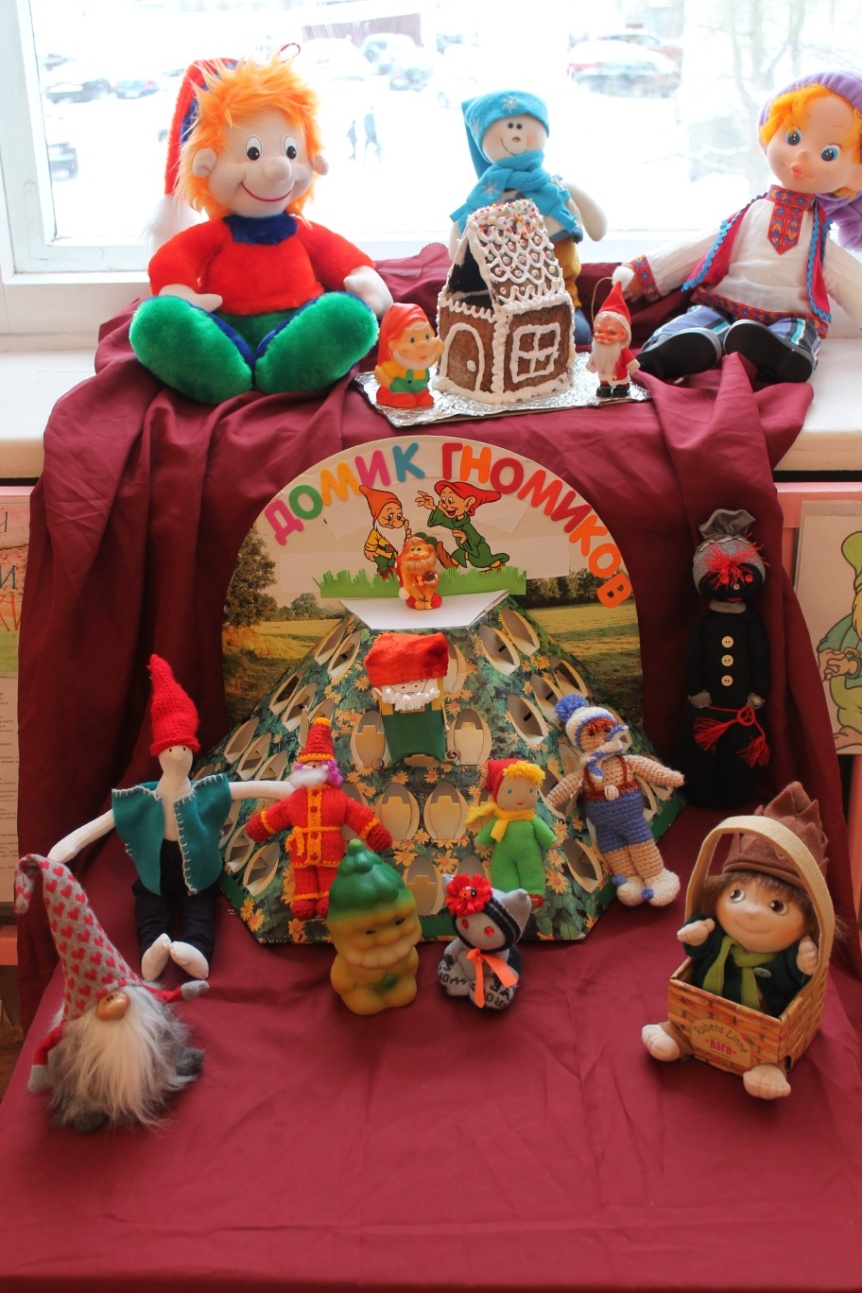 В выставке «Наши увлечения» приняли участие и дети и родители. Также работы представили педагоги.
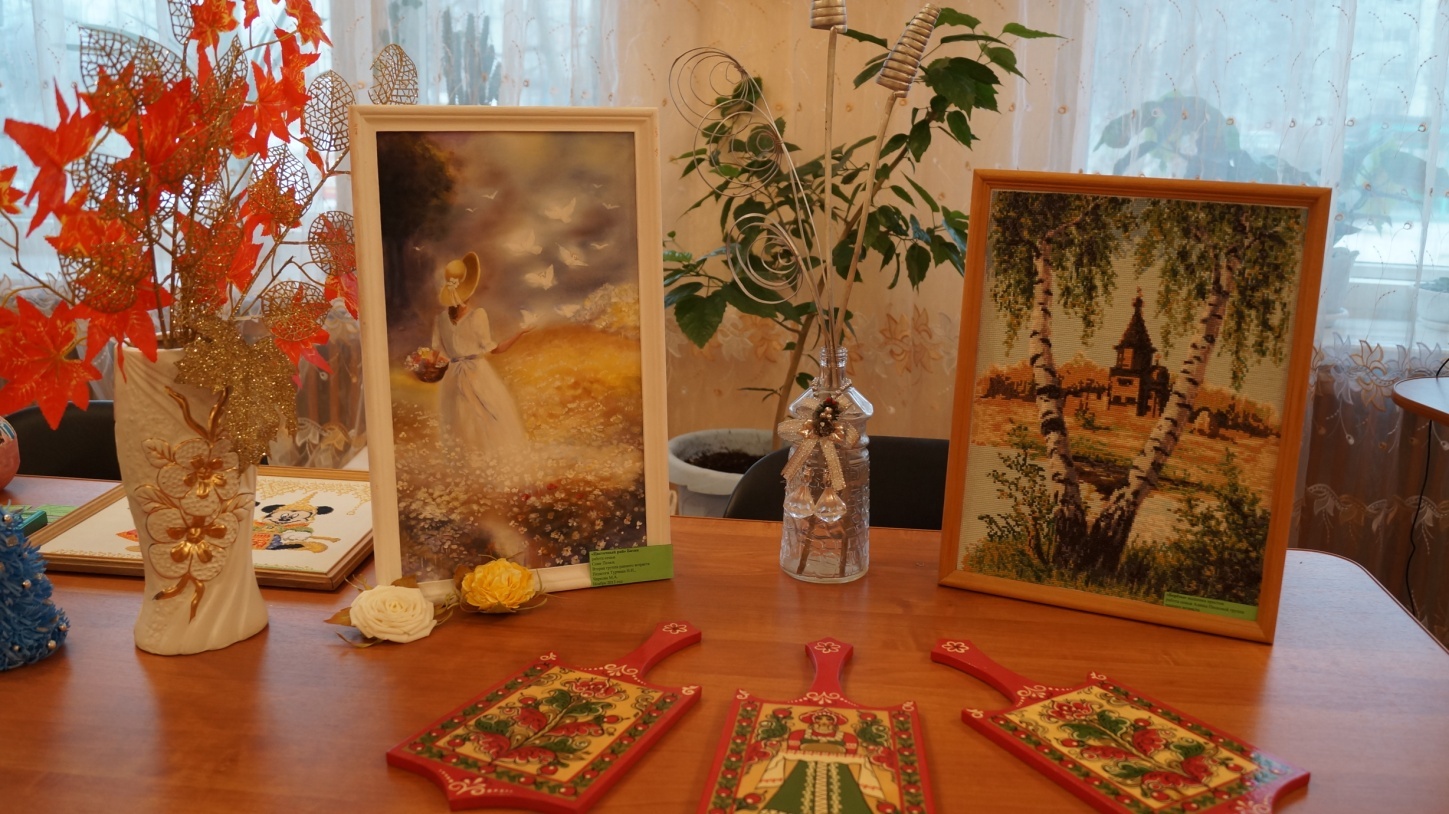 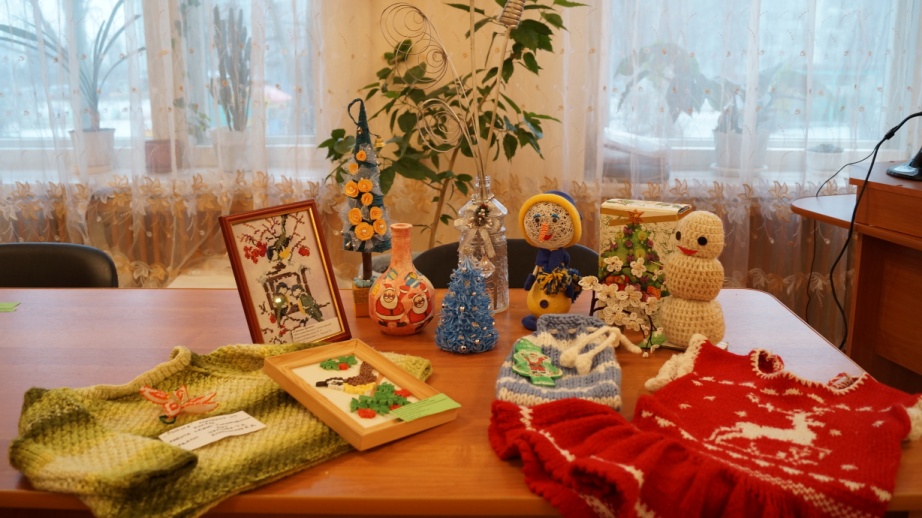 Родители детей раннего возраста приняли участие в региональном конкурсе «Спасём мир птиц» и в конкурсе «Детский сад глазами детей и родителей», в городском фотоконкурсе «Поморье – благословенный край» участвуют в фотоконкурсах, проводимых в ДОУ
Педагоги групп оформляют фотостенды для родителей о жизни детей в группе
В первые дни адаптационного периода родители посещают группу вместе с детьми
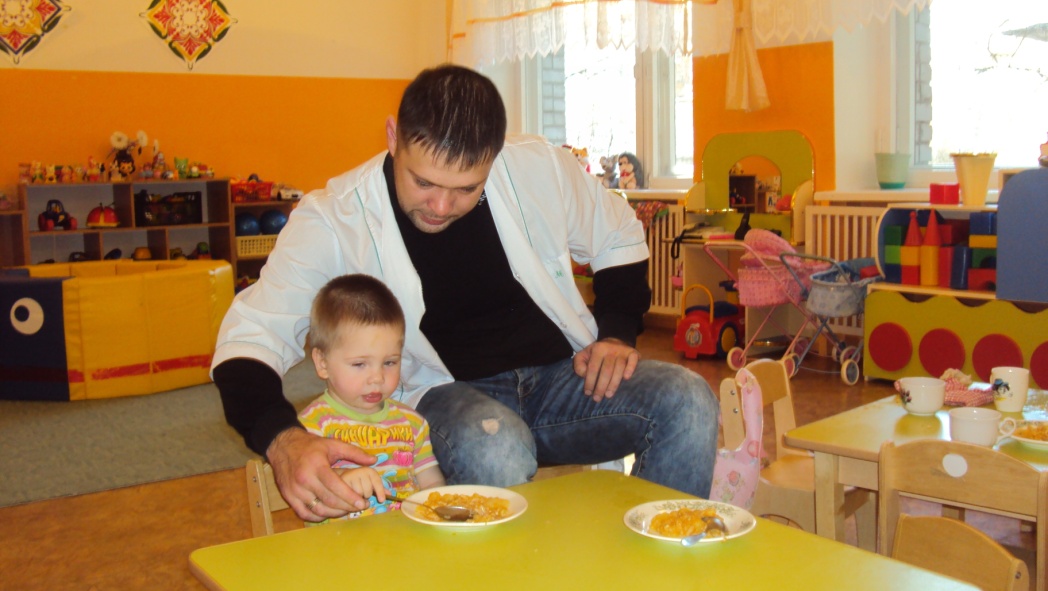 Заключительный этап
Результативность
Систематизирована работа адаптационного периода.
Большинство детей легко вошли в новую среду.
Тесное взаимодействие всех участников проекта.
Расширились знания педагогов о создании условий для успешной адаптации детей.
Разработан дизайн и создано внутреннее убранство групп, предметно-пространственная развивающая среда.
Пополнены методическая и дидактическая базы.
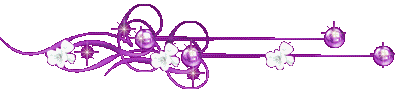 Результативность
Спокойный сон
Хороший аппетит
Положительные эмоции
Общение
Результаты адаптациив 2014 году в группы раннего возраста поступил 161 ребёнок: у83 детей – лёгкая степень адаптацииу 77 – средняя степень адаптации  у 1 ребёнка – тяжёлая степень адаптации 2013 год
Структура преемственных связей в системе воспитания, обучения, развития
Преемственность
Ранний возраст
Дошкольный возраст
Изучение программы «От рождения до школы»  под ред. Н.Е.Вераксы
Взаимопомощь и обмен опытом
Педагогико-методическая деятельность: педсоветы, семинары, консультации, методические объединения, методические дни 
Взаимопосещение воспитателями воспитательно-образовательного процесса
Единая воспитательная деятельность
Создание единого образовательного пространства
Перспективы
Создание каталогов сценариев  досугов  и  развлечений  для  детей  раннего                     возраста и их   родителей. 
Создание условий для развития индивидуальности.
Разработка новых нетрадиционных                     форм работы с родителями.
Совершенствование всего                   педагогического процесса на основе восприятия ребёнка как субъекта деятельности.
 Обобщение опыта работы по развитию детей раннего возраста
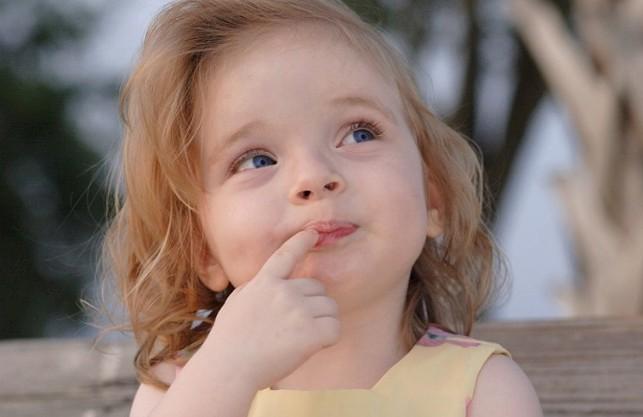 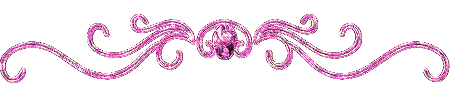 Информационные ресурсы
Белкина Л.В. «Адаптация детей раннего возраста к условиям ДОУ» Воронеж, 2004
Ветрова В.В. «Во что играть с ребенком до 3 лет»  М., 2008
Давыдова О.И., Майер А.А «Адаптационные группы в ДОУ Методическое пособие» М, 2005
Лыкова И.А. «Изобразительная деятельность в детском саду. Ранний возраст»  М., 2009
Е.В.Полозова «Продуктивная деятельность с детьми раннего возраста» Воронеж, 2007
«Интегрированные занятия в детском саду» Детство-Пресс,2010
«Развитие детей раннего возраста в условиях вариативного дошкольного образования» / Под. ред. Т.Н.Дороновой, Т.И.Ерофеевой М., 2010
Севостьянова Е.О. «Программа адаптации детей к ДОУ» М.,2005 
Теплюк С.Н. «Занятия на прогулке с малышами» М., 2001
Халезова Н.Б. «Лепка в детском саду» М., 2008
Хомякова Е.Е. «Комплексные развивающие занятия с детьми раннего возраста»  М., 2009
Янушко Е.А. «Аппликация с детьми раннего возраста» М., 2007
http://doshvozrast.ru 
http://www.childpsy.ru 
 http://psyparents.ru
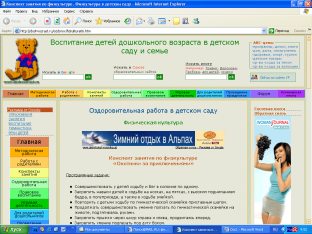 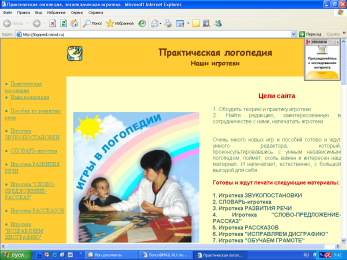 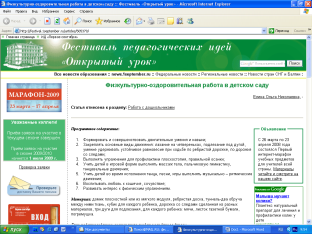 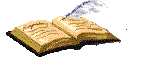 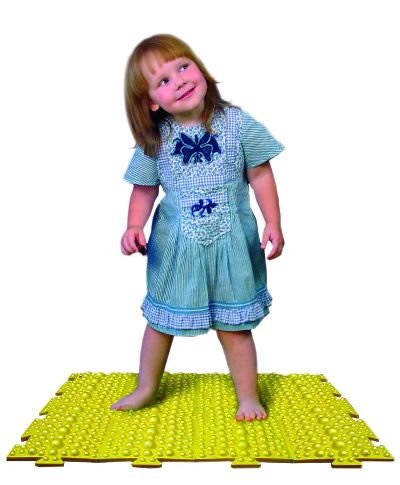